The trailer to how the story ends
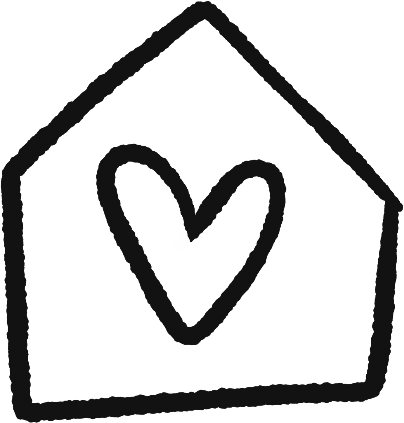 #ClimaxToTheStory
HOME
Jesus is coming back
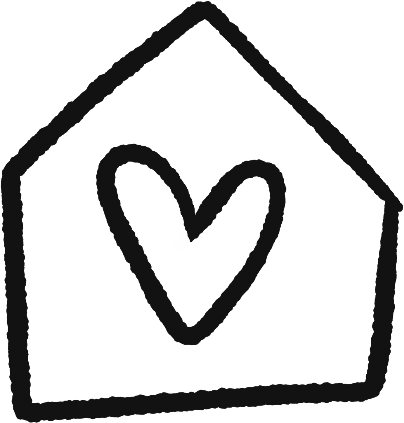 #ReturnOfTheKing
HOME
I am making all things new
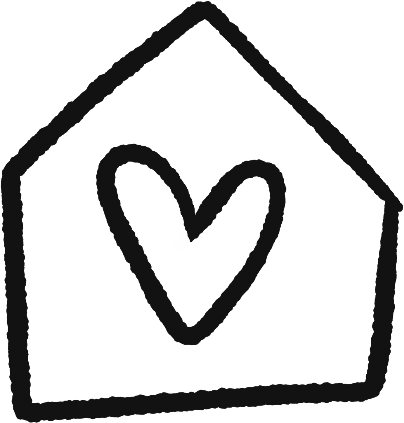 HOME
A new heaven and earth
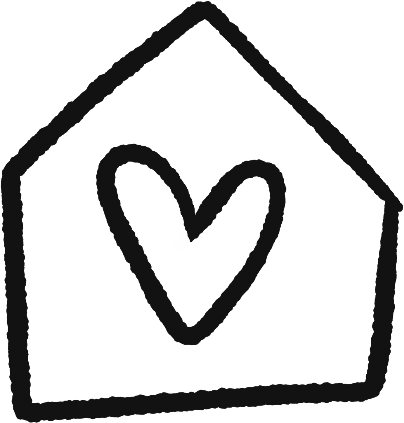 HOME
No more tears, no more pain
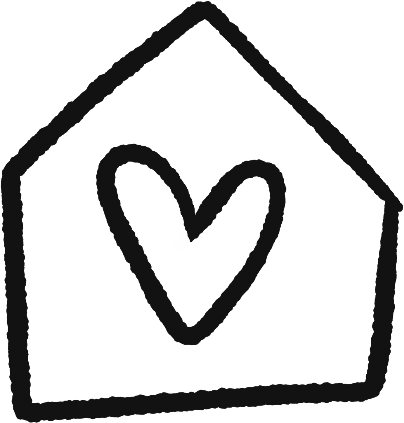 HOME
Perfect love present in person
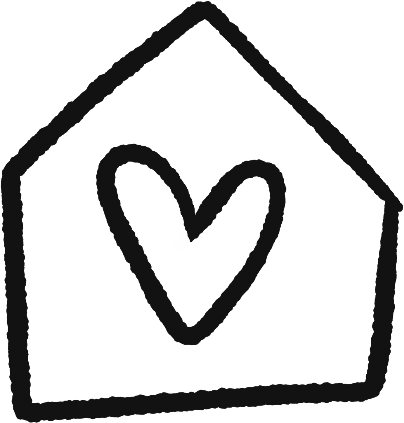 #PerfectLove #Jesus
HOME